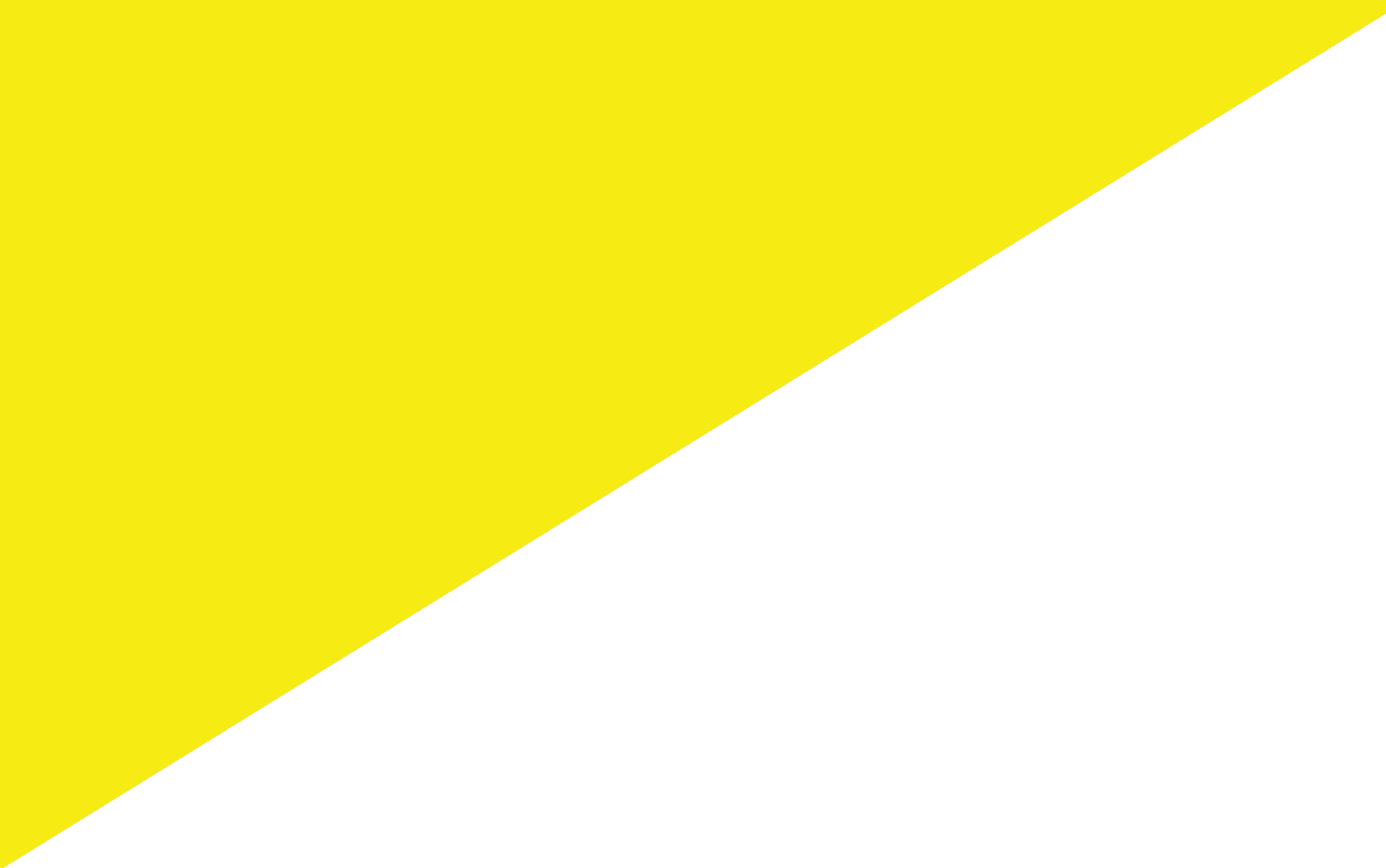 What’s HOT
- Rencontre avec les outils & services de la Qualité de Vie au Travail -
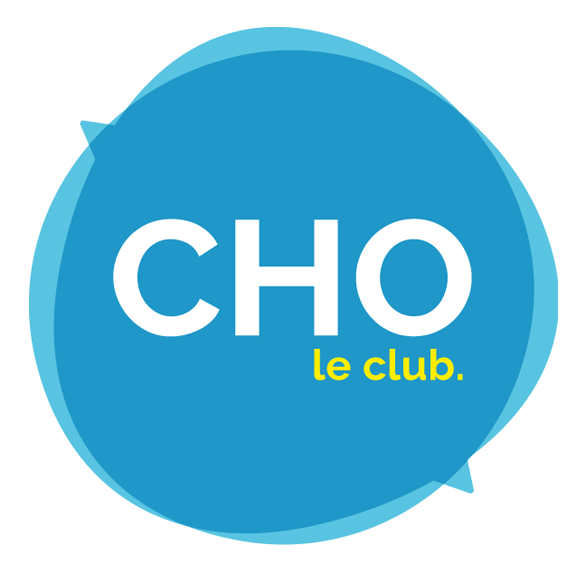 22.03.2019